KaVo ve spolupráci se Stomatologickou klinikou Lékařské fakulty Masarykovy univerzity v Brně Vás zve napřednášku s praktickou ukázkou na téma: POUŽITÍ MIKROSKOPU VE STOMATOLOGII
Přednášející: MUDr. Radoslav Lacina
Kde: přednášková síň stomatologické kliniky Komenského náměstí Brno
Kdy: 15.3.2012 v 13:00h
Program:  
Teorie 13-13:45h
Praktická ukázka 14-15:00h
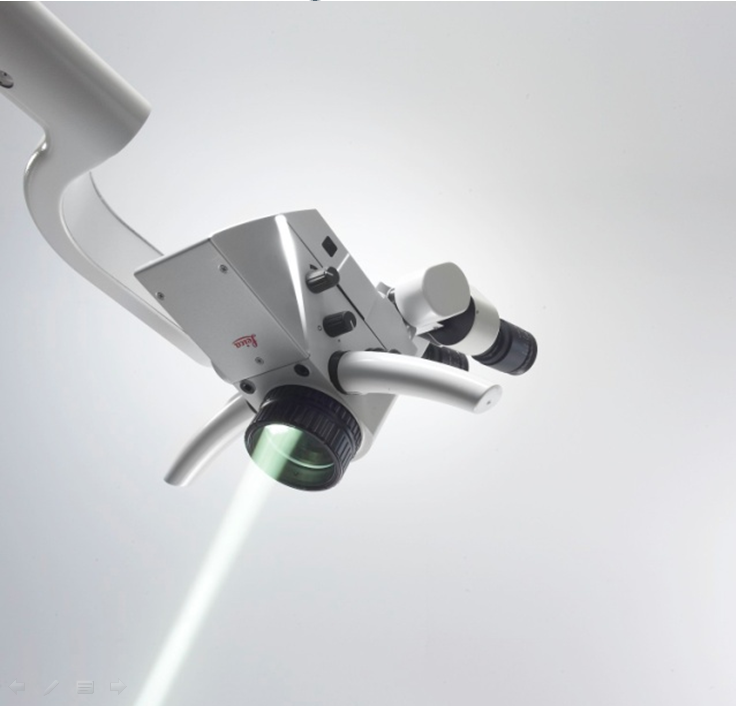 Seite 1